welcome
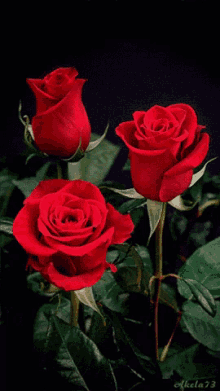 পরিচিতি
শিক্ষক পরিচিতিঃ
আতিকুর রহমান
প্রভাষক,উদ্ভিদবিদ্যা
শ্রীবরদী সরকারি কলেজ
শেরপুর।
পাঠ পরিচিতিঃ
বিষয়ঃউদ্ভিদবিদ্যা 
অধ্যায়ঃ৬
শ্রেণীঃএকাদশ
সময়ঃ৪৫ মিনিট
পিরিয়টঃ৩য়
চিত্রে আমরা কি দেখতে পাচ্ছি?
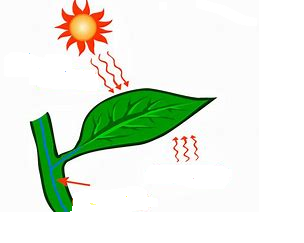 সূর্যালোক
কার্বনডাইঅক্সাইড
পানি
পাঠ ঘোষণা
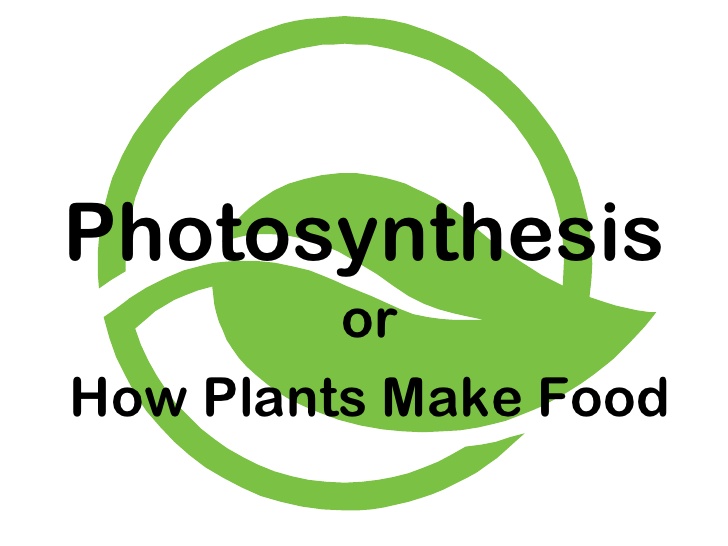 সালোকসংশ্লেষণ
উদ্ভিদ কিভাবে খাদ্য তৈরি করে
শিখনফল
সালোকসংশ্লেষণ কি?
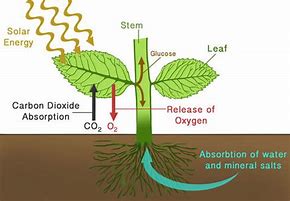 সালোকসংশ্লেষর সংজ্ঞা :- (Definition of  Photosynthesis)

যে শারীরবৃত্তীয় প্রক্রিয়ায় ক্লোরোফিলযুক্ত কোষে আলোর উপস্থিতিতে 
পরিবেশ থেকে শোষিত জল গৃহিত কার্বন ডাই-অক্সাইডের আলোক 
রাসায়নিক ও জৈব রাসায়নিক বিক্রিয়ার ফলে সরল শর্করা (গ্লুকোজ) 
সংশ্লেষিত হয় ও উৎপন্ন খাদ্যে সৌরশক্তি স্থিতিশক্তি রূপে আবদ্ধ হয়
এবং উপজাত বস্তু হিসেবে পরিবেশ থেকে গৃহিতকার্বন ডাই-অক্সাইডের 
সম-অণু অক্সিজেন ও জল উৎপন্ন হয়,তাকে সালোকসংশ্লেষ 
বা (Photosynthesis) বলে ।
সালোকসংশ্লেষণ প্রক্রিয়া কি?
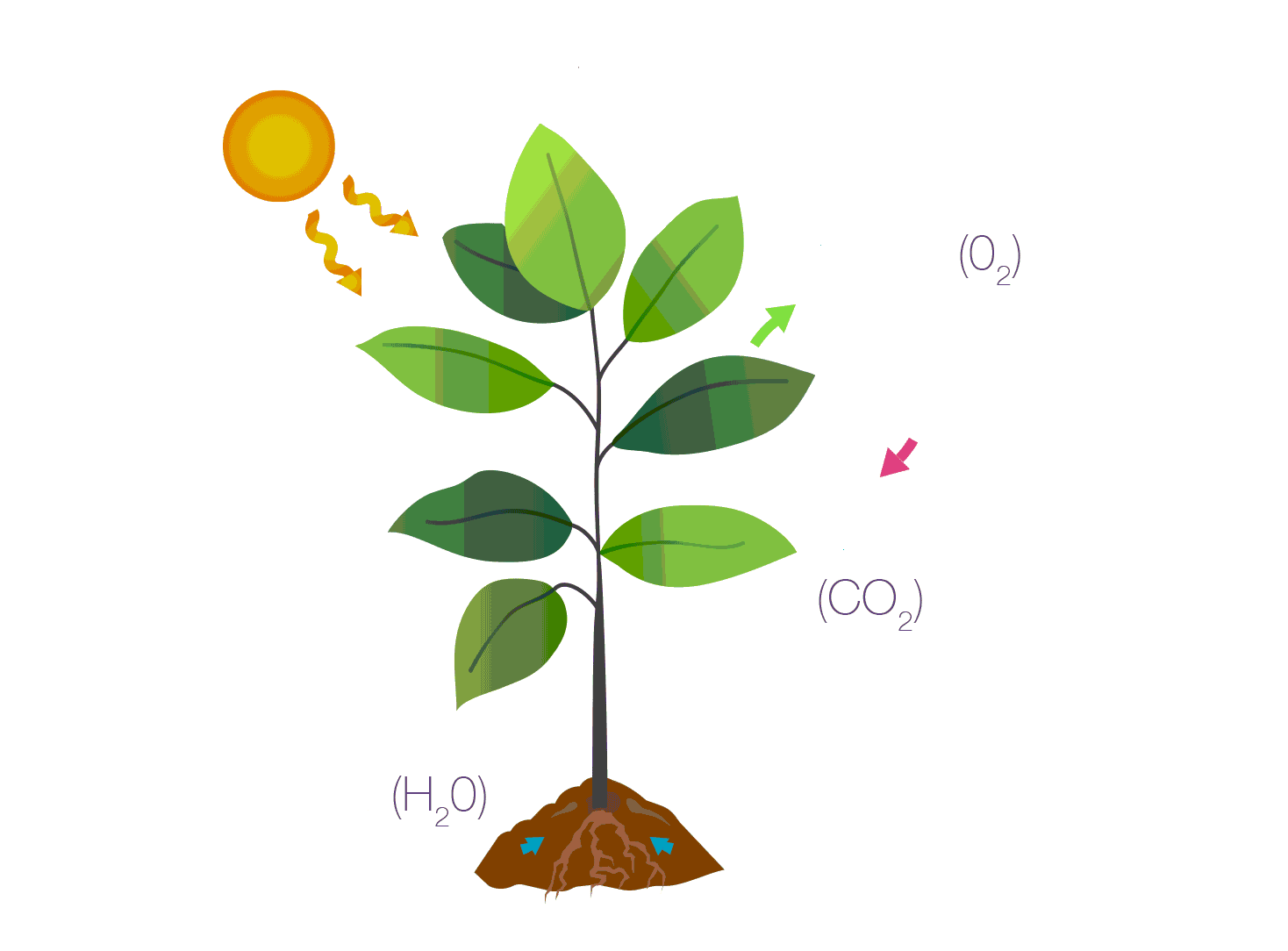 সূর্যালোক
অক্সিজেন
পানি
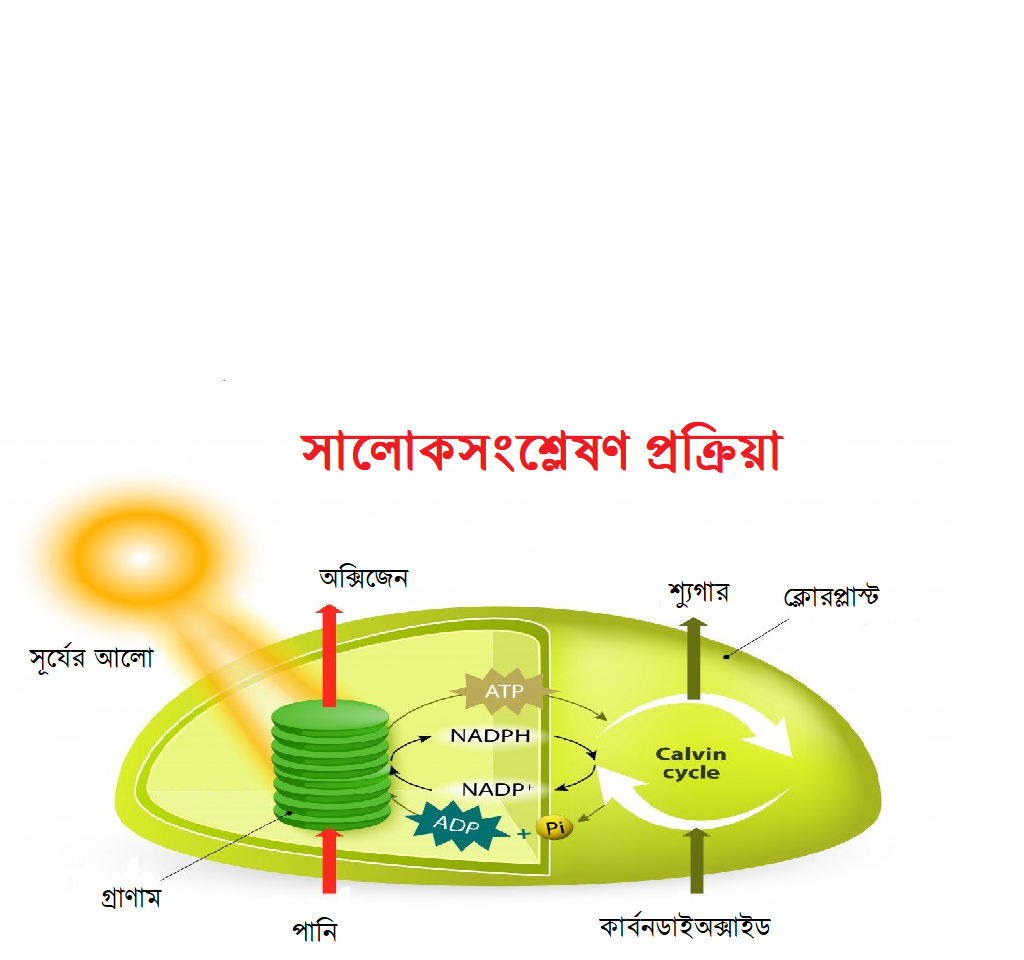 সালোকসংশ্লেষণ বিক্রিয়া
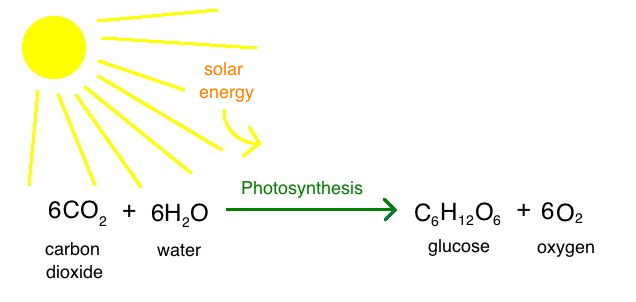 সালোকসংশ্লেষণ
দলীয় কাজ
সালোকসংশ্লেষণ প্রক্রিয়া উদ্ভিদের কি কাজে লাগে?
মূল্যায়ন
সালোকসংশ্লেষণ কি ?
সালোকসংশ্লেষণ প্রক্রিয়া বলতে কি বুঝ?
বাড়ীর কাজ
তোমার বাড়ির চারপাশে সালোকসংশ্লেষের মাধ্যমে উদ্ভিদ কিভাবে খাদ্য তৈরি করে এমন ১০ টি উদ্ভিদের নাম লিখ।
ধন্যবাদ
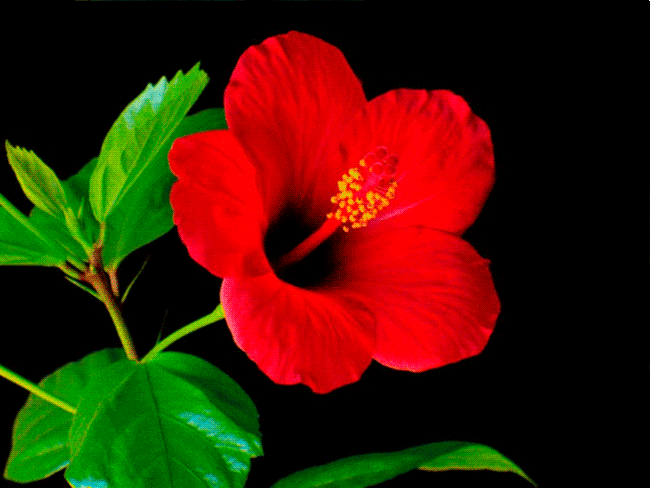